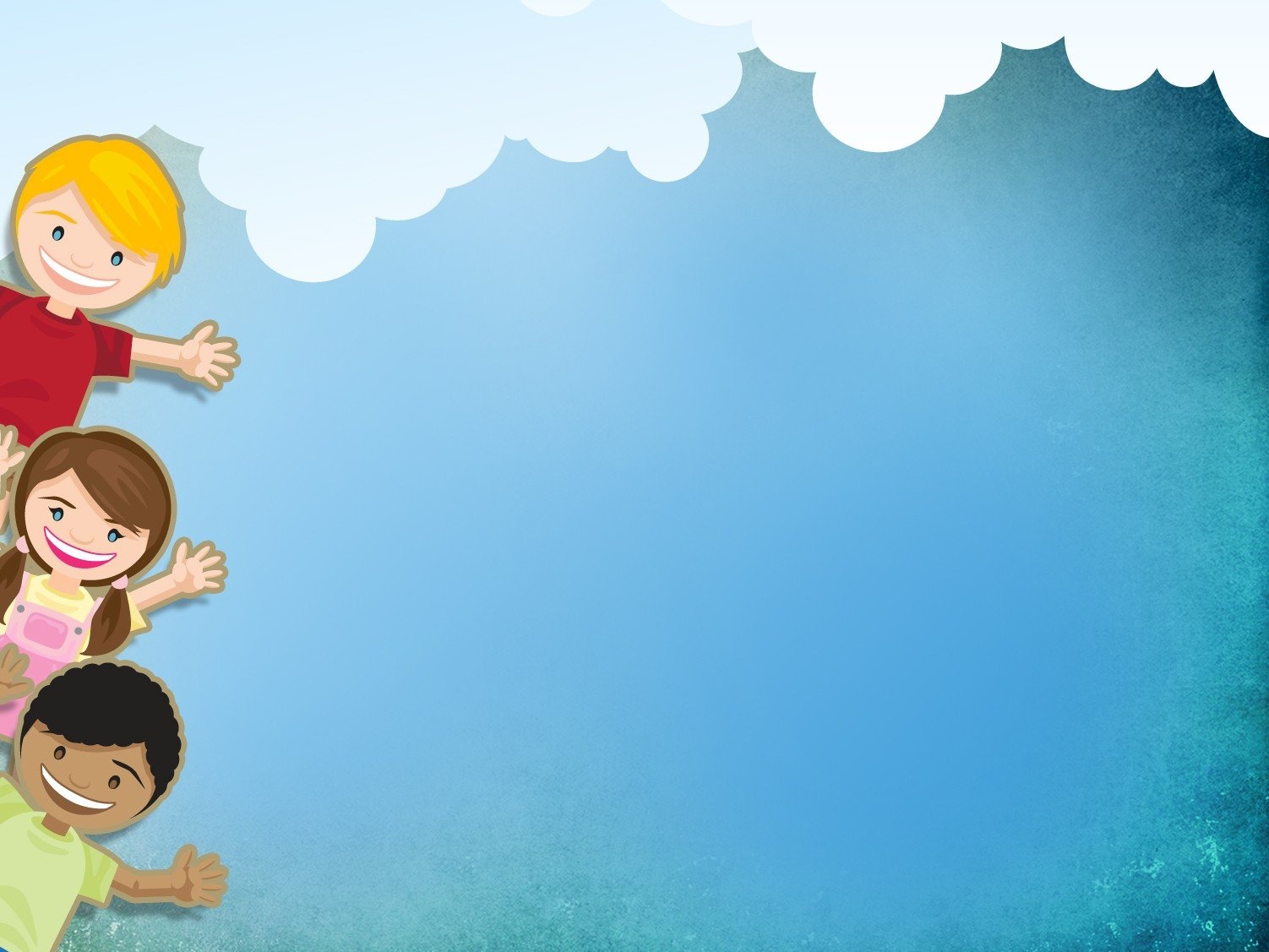 Использование маркеров  образовательного пространства впредметно-игровой деятельности
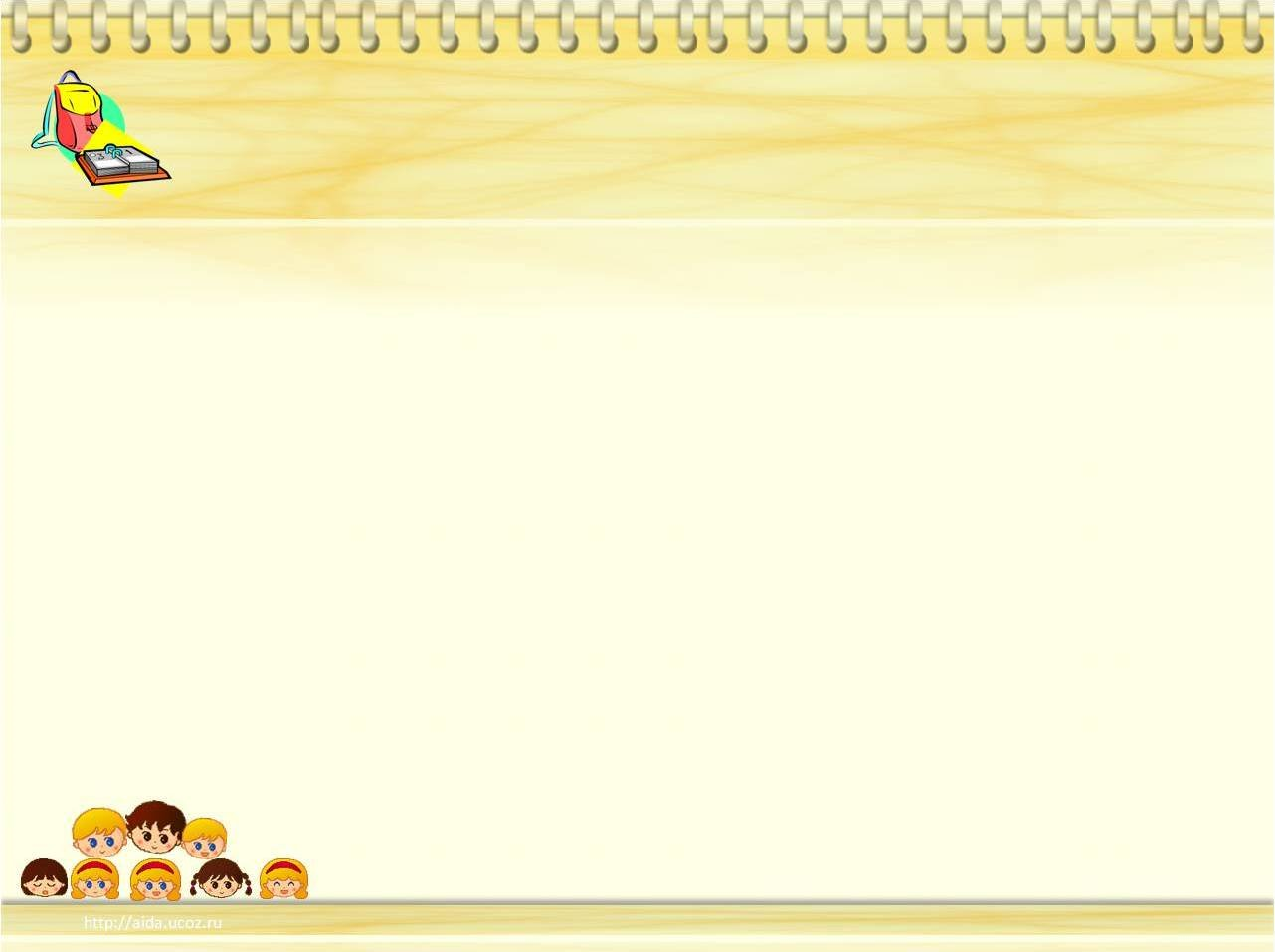 Маркеры, указывающие на назначение Центра развития в группе.
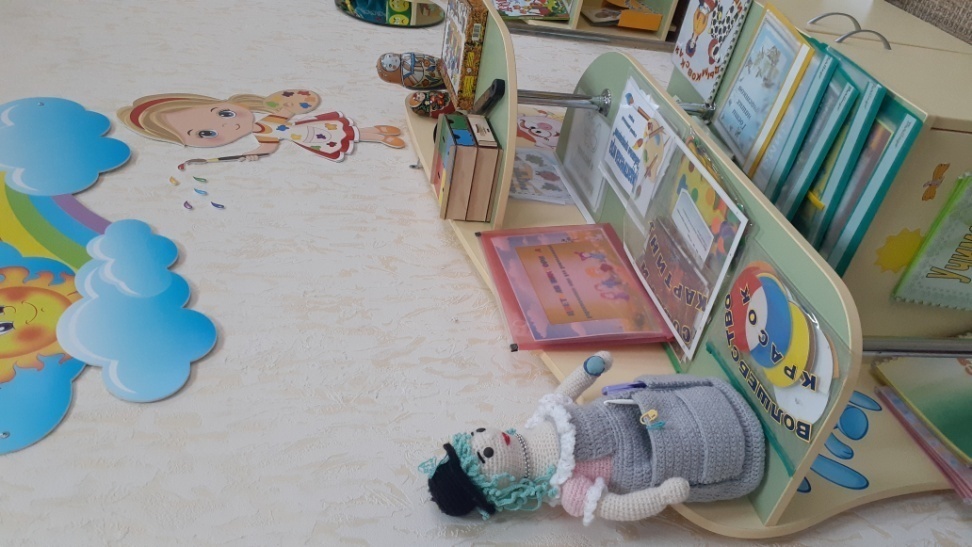 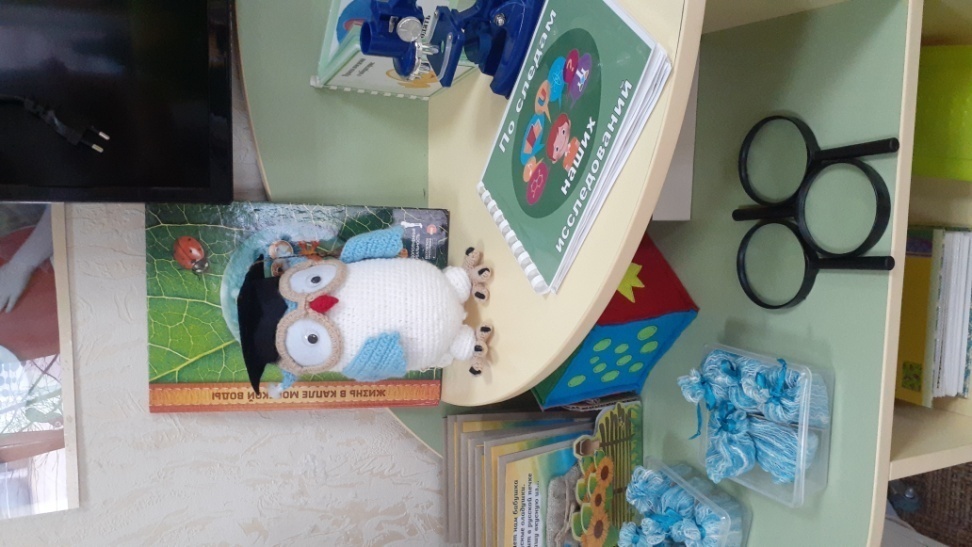 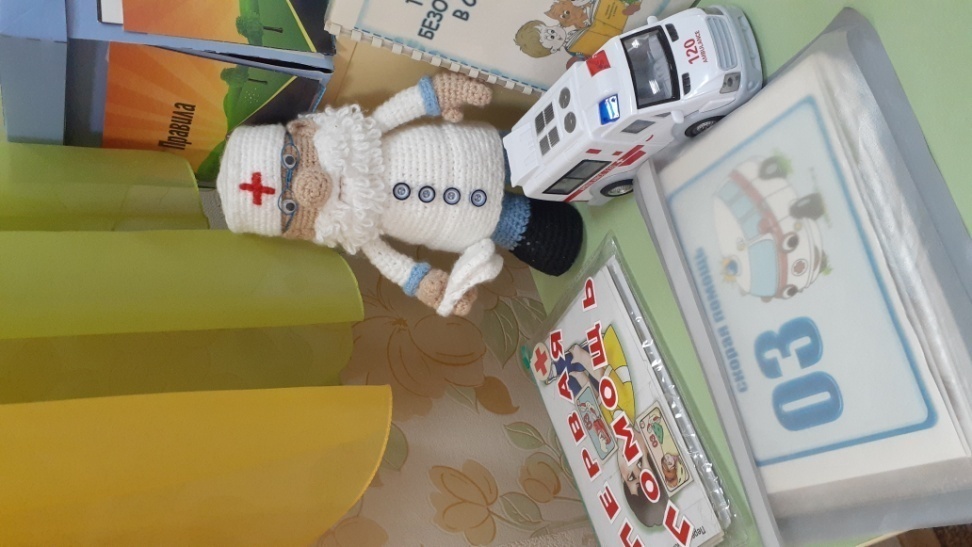 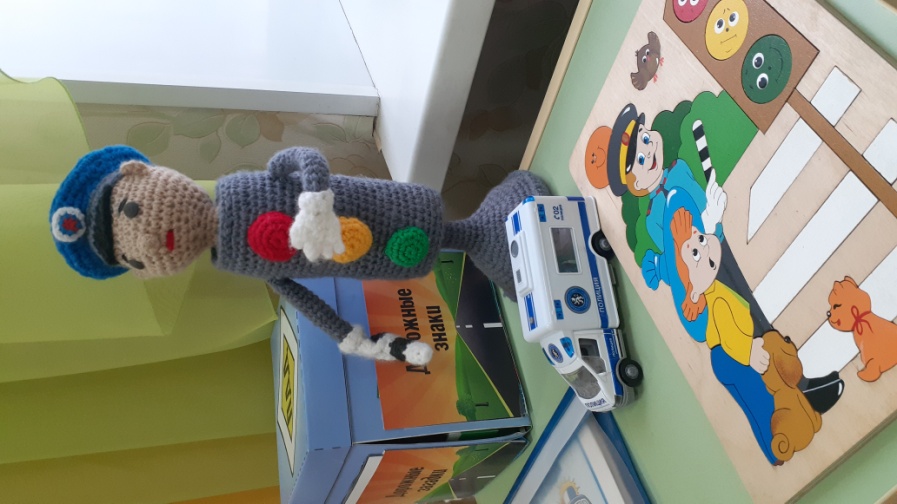 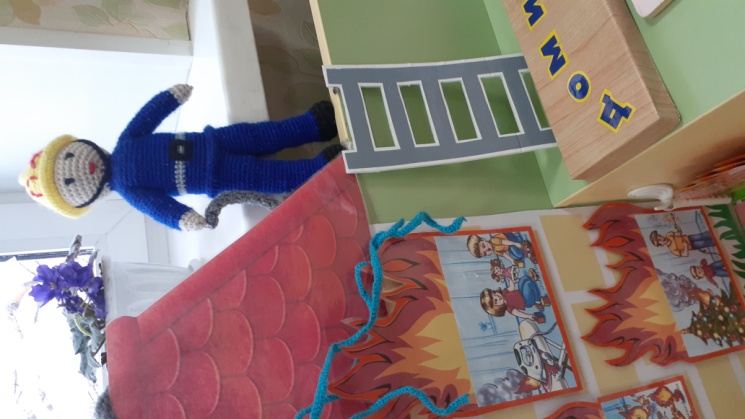 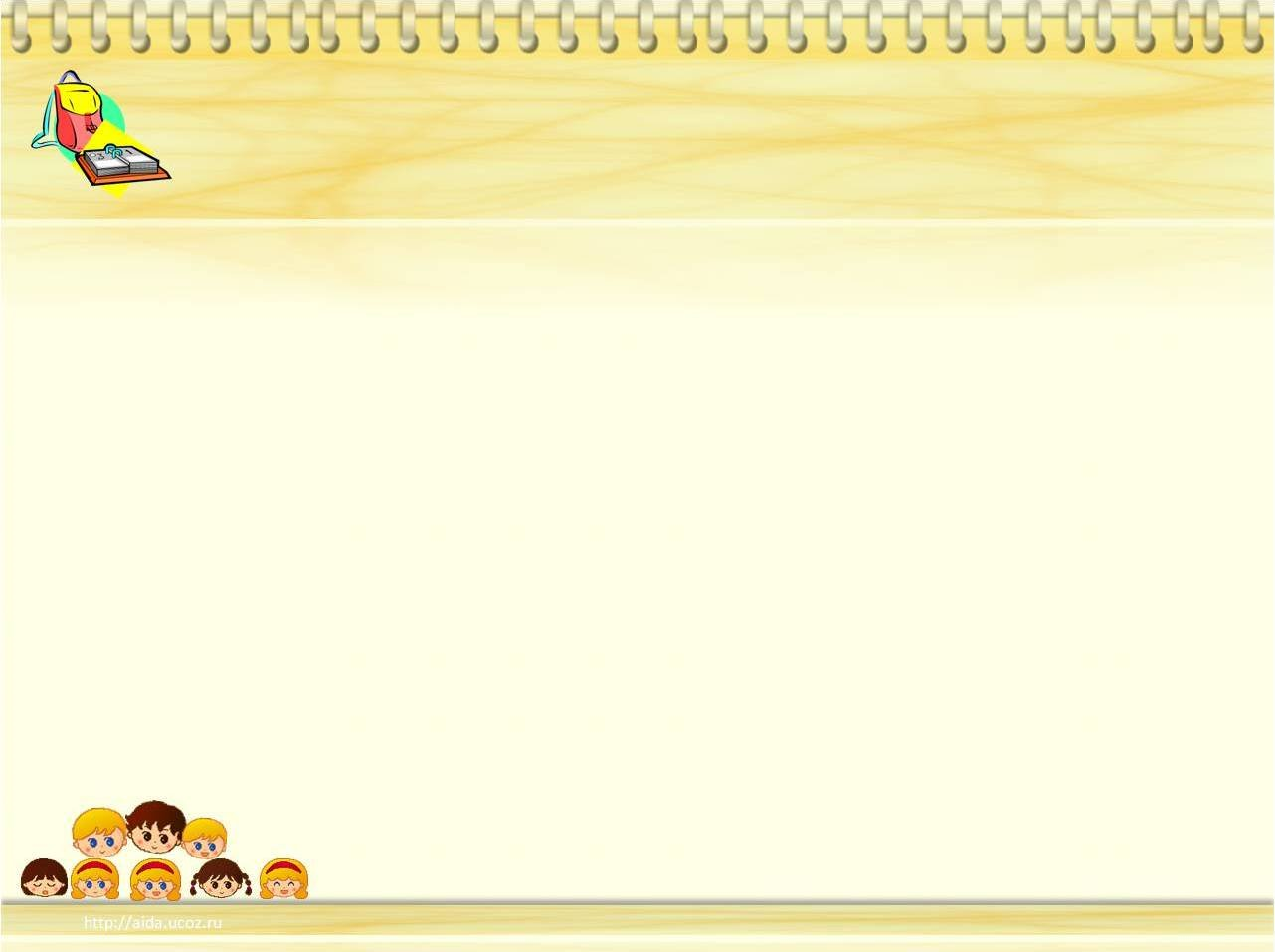 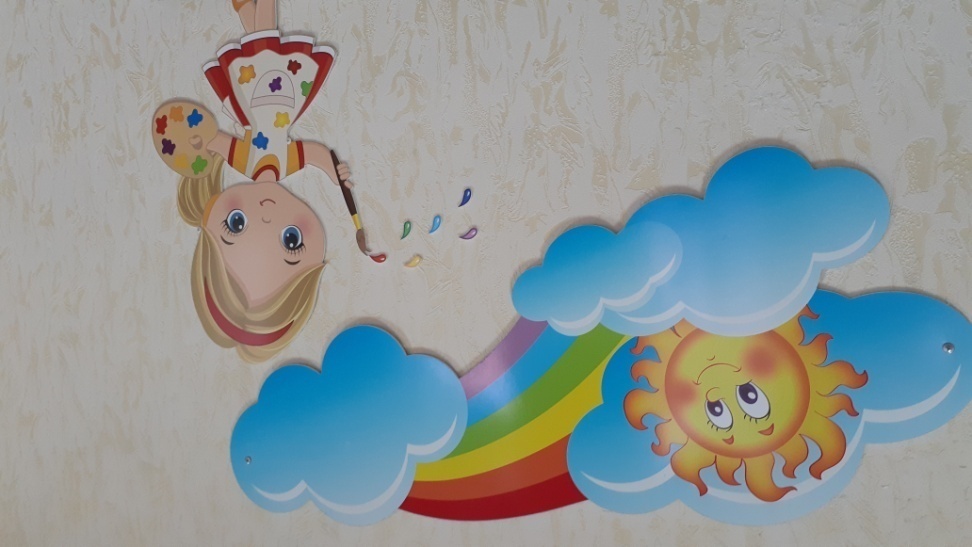 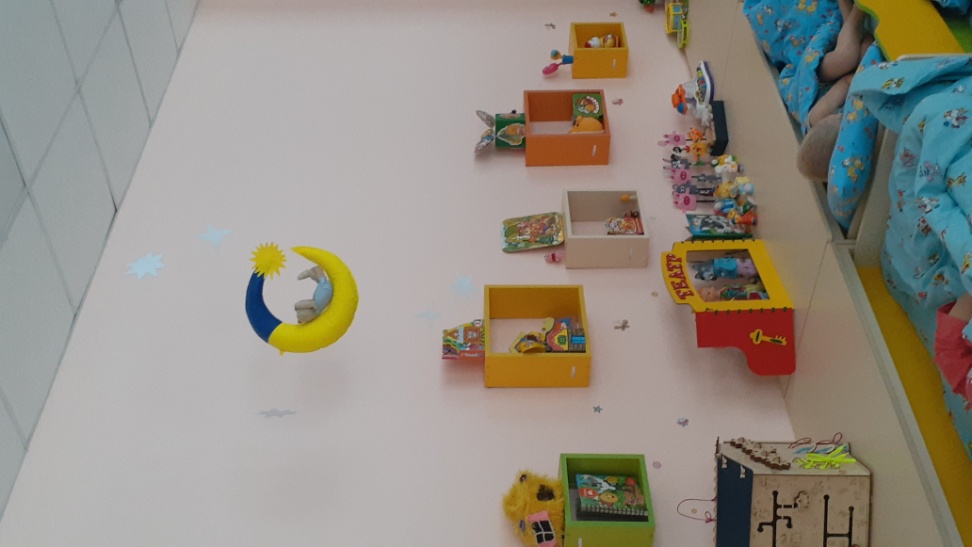 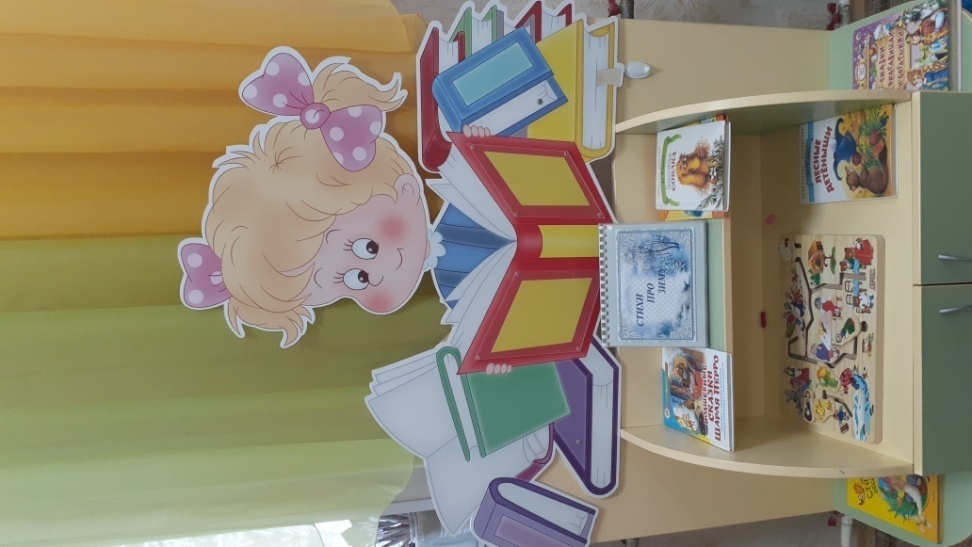 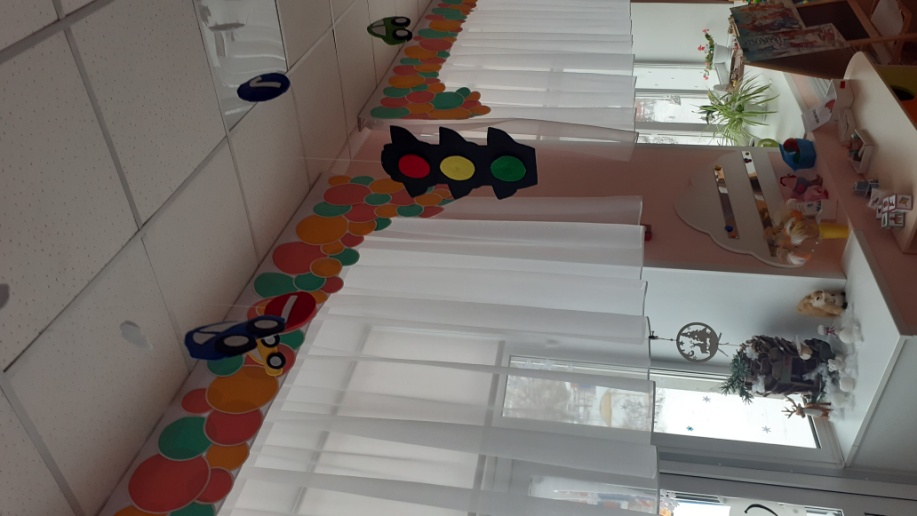 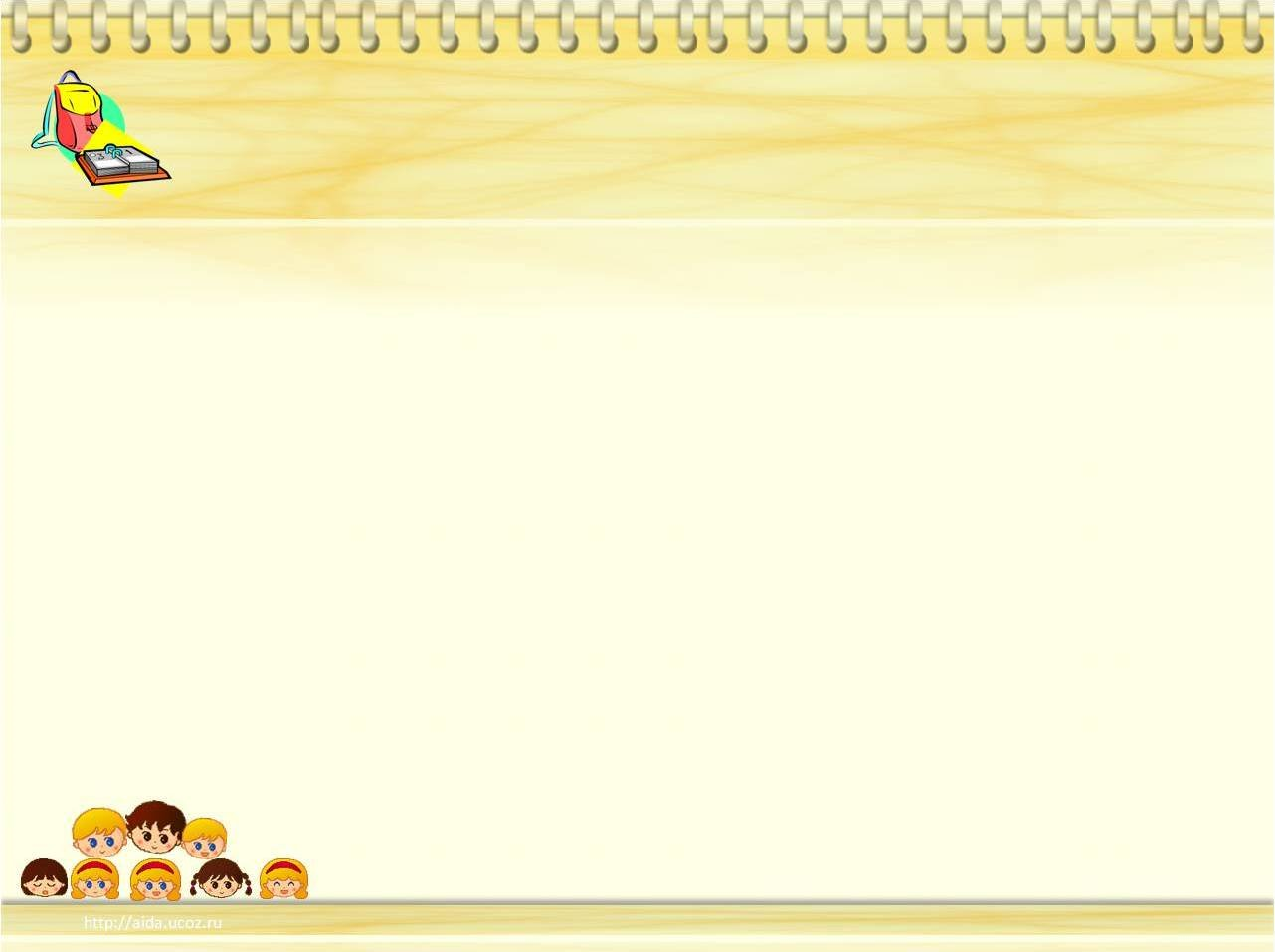 Маркеры, ориентируют ребенка в пространстве.
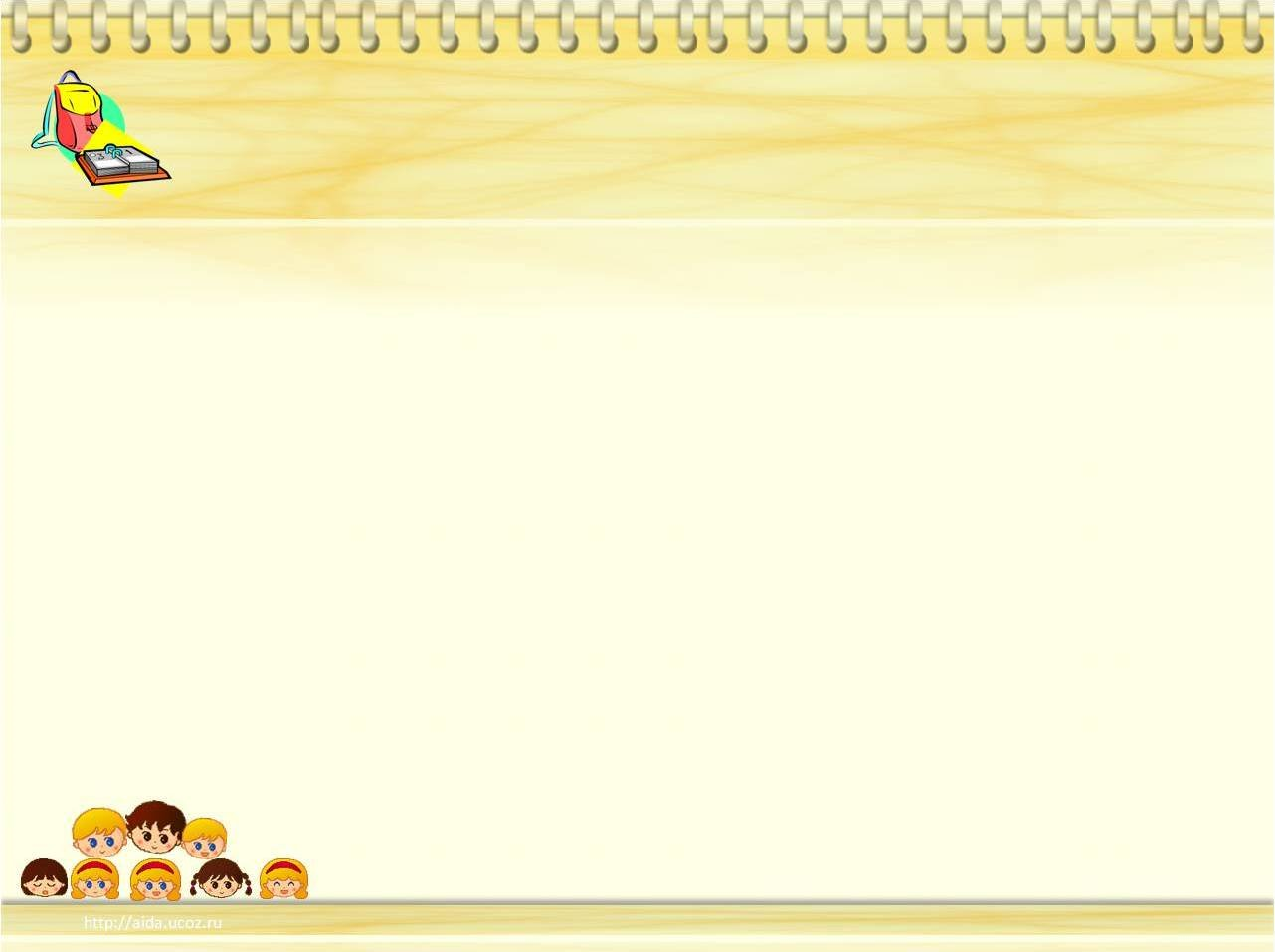 Маркеры , способствующие организации детской деятельности.
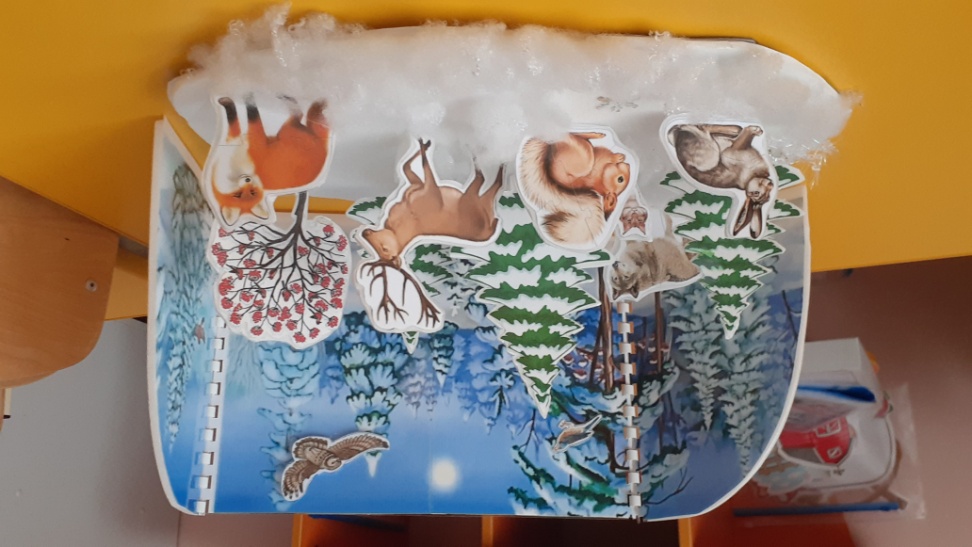 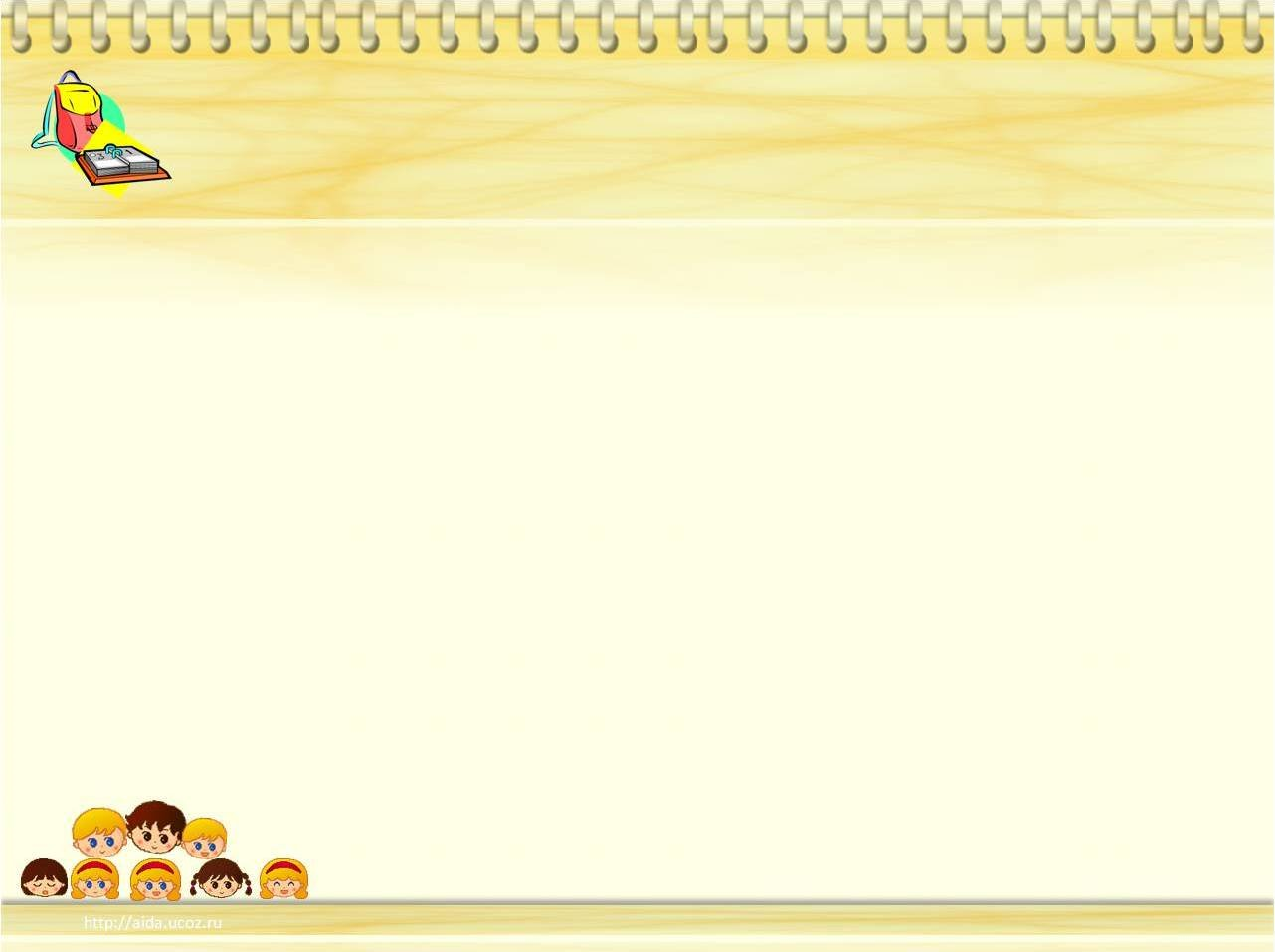 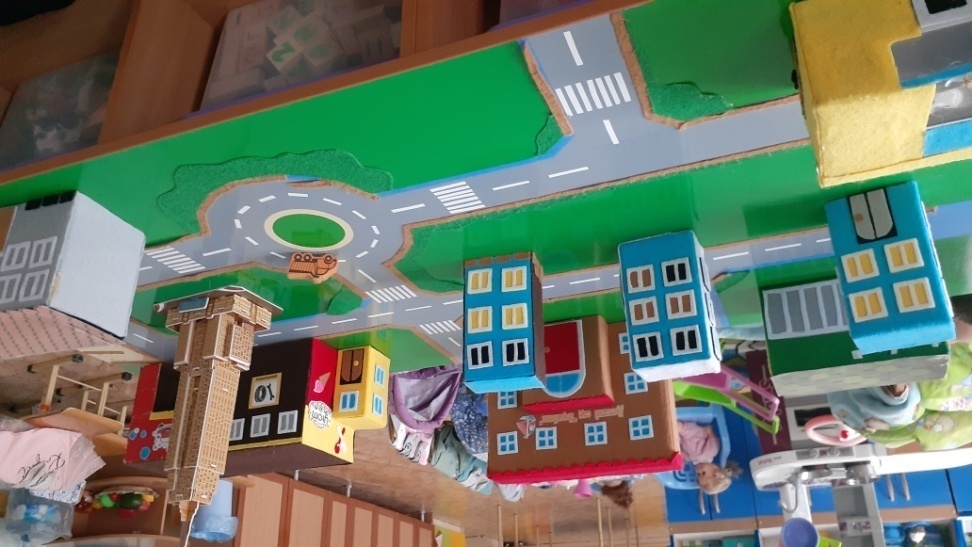 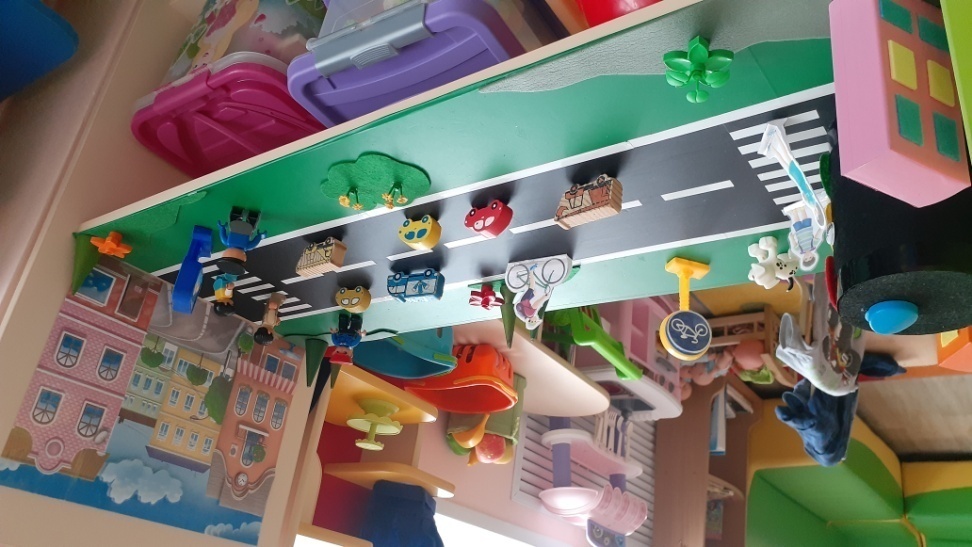 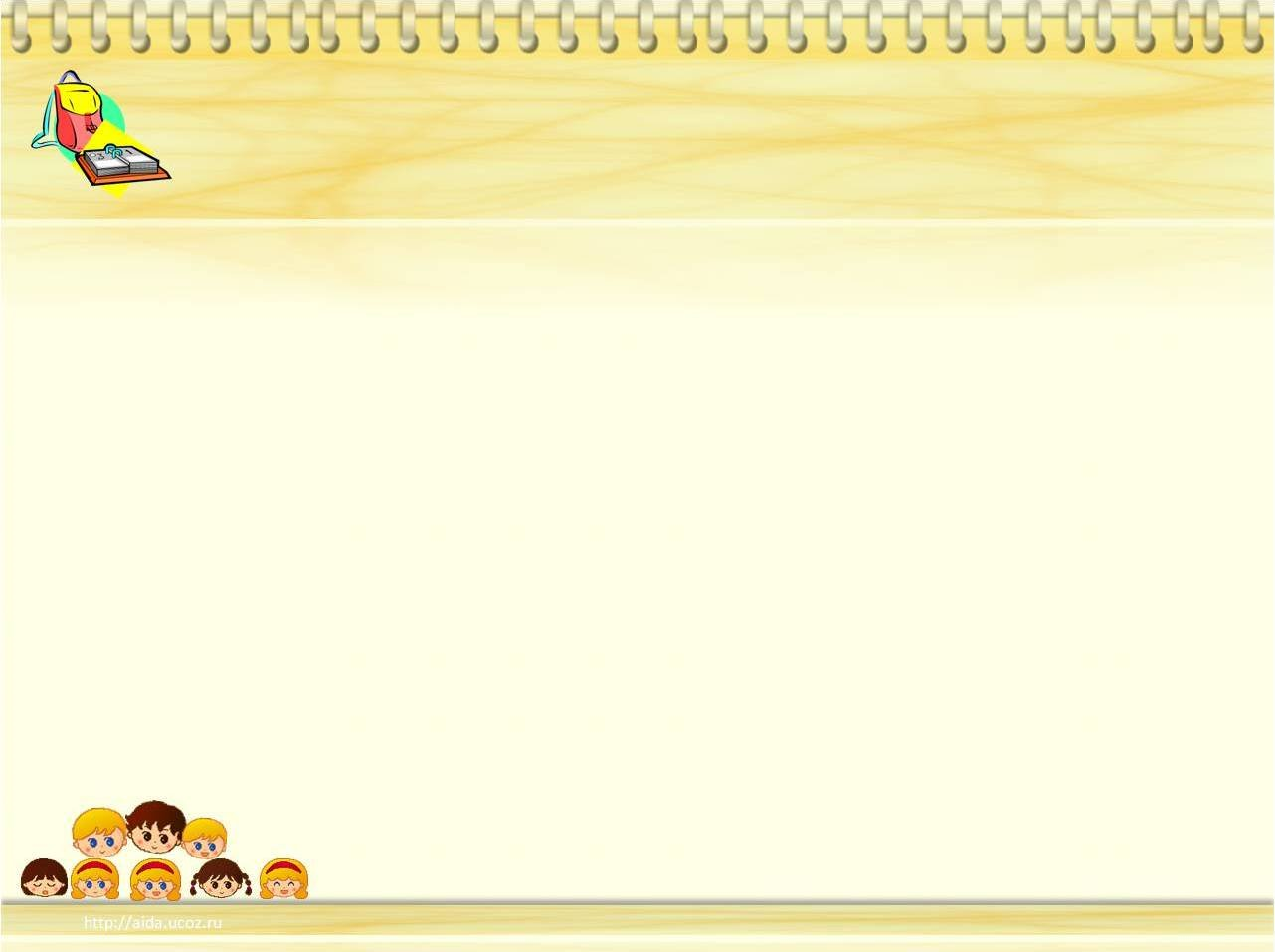 Маркеры, направляющие детскую активность.
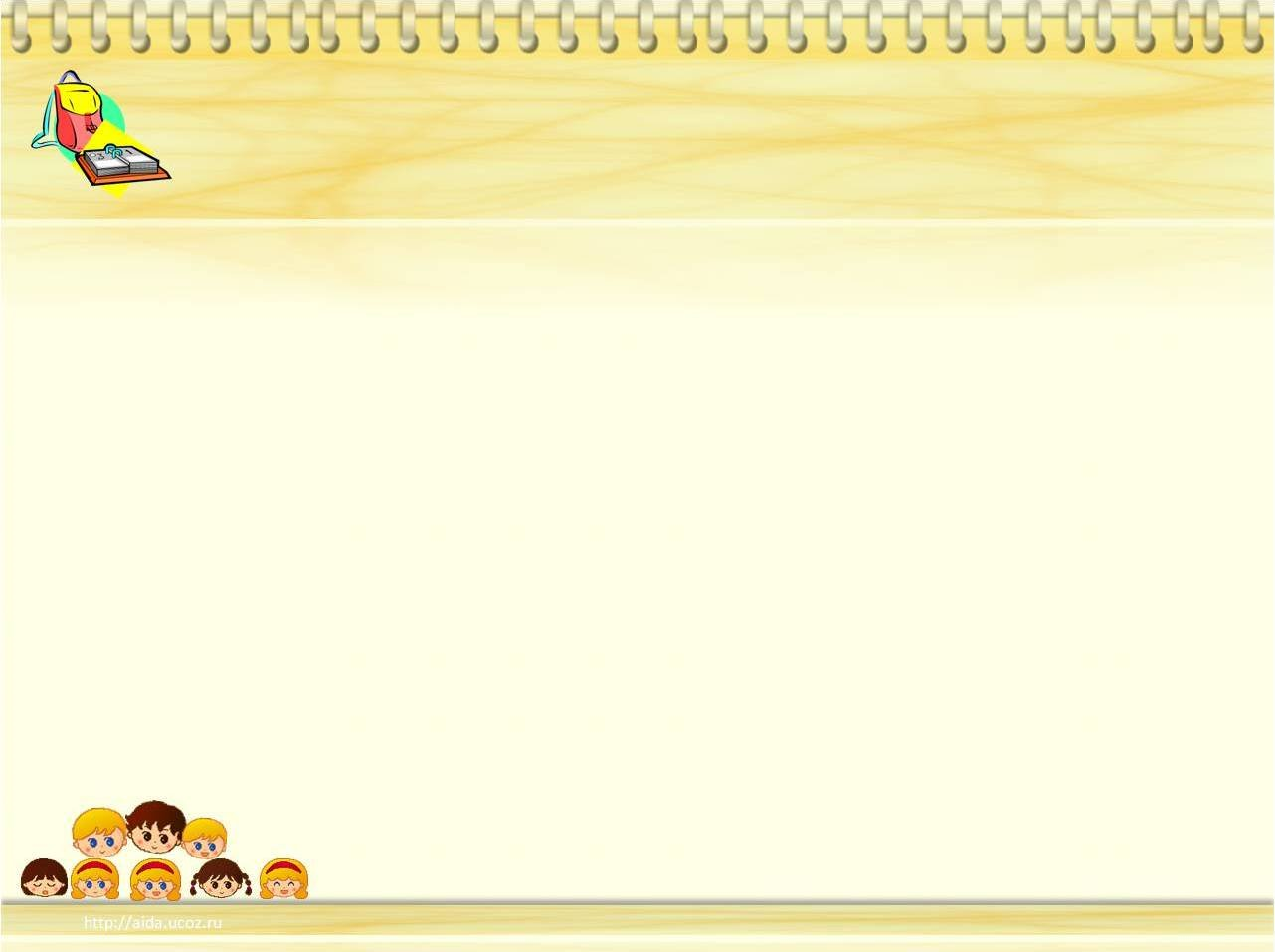 Маркеры – схемы алгоритмов деятельности.
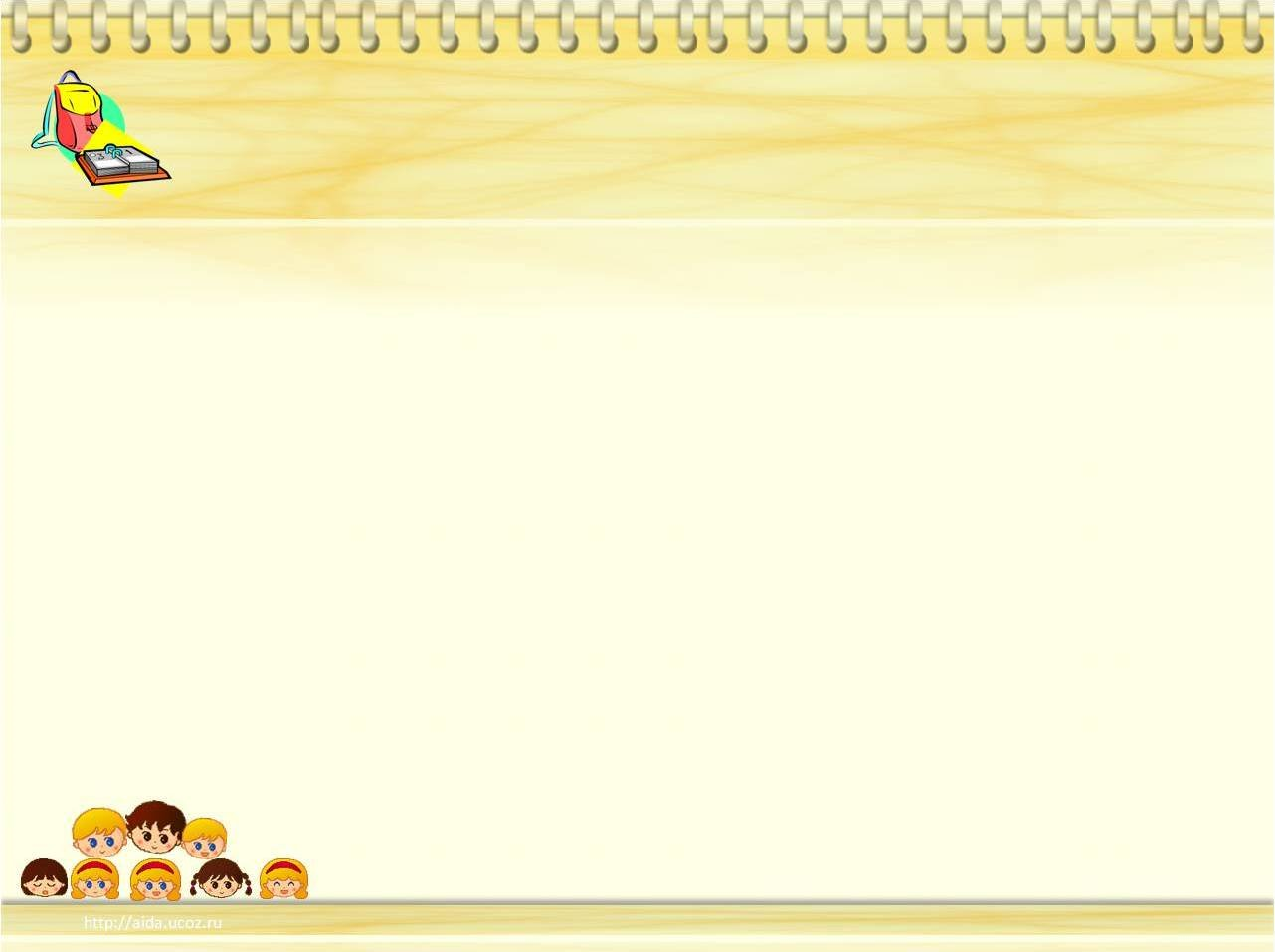 Маркеры – источник информации для родителей.
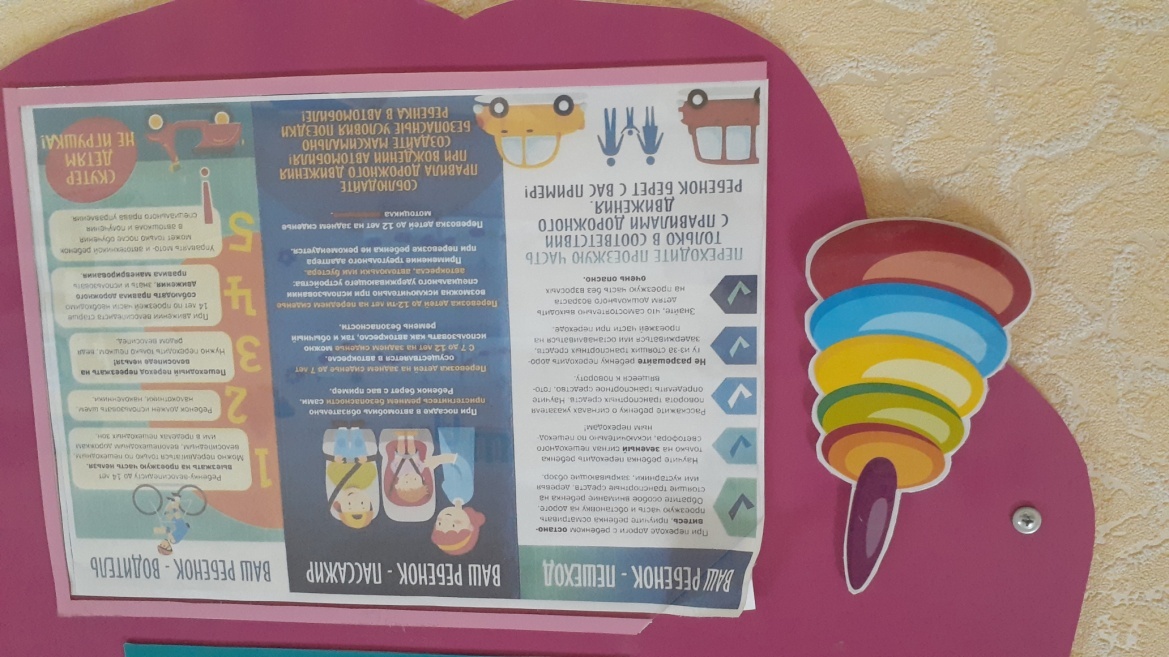 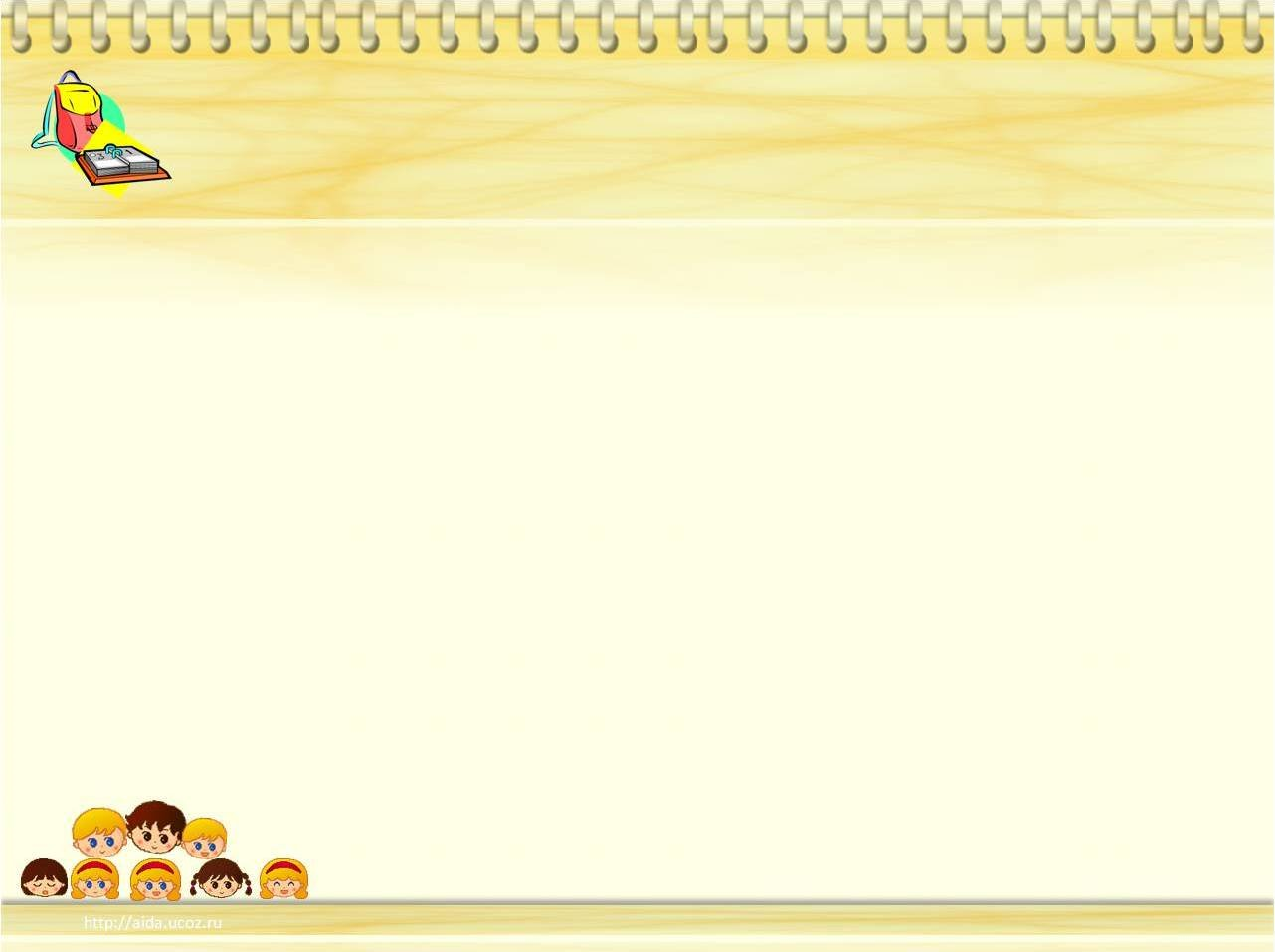 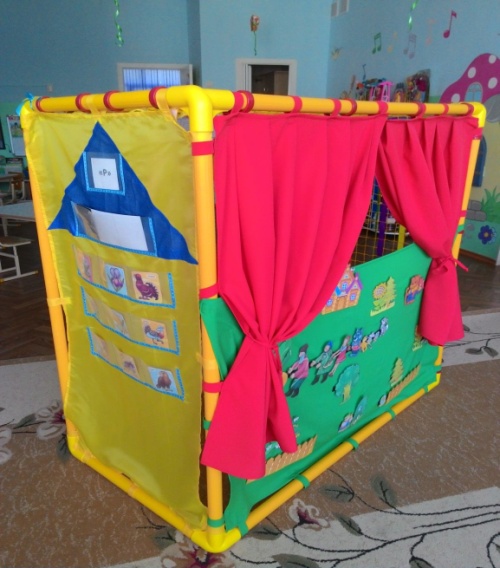 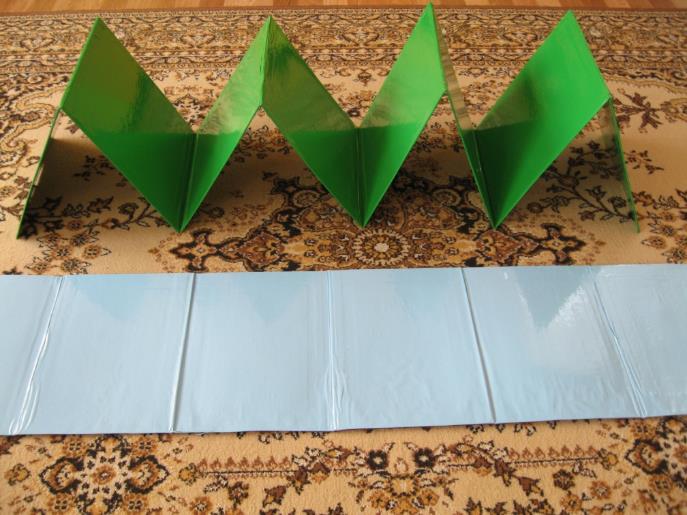 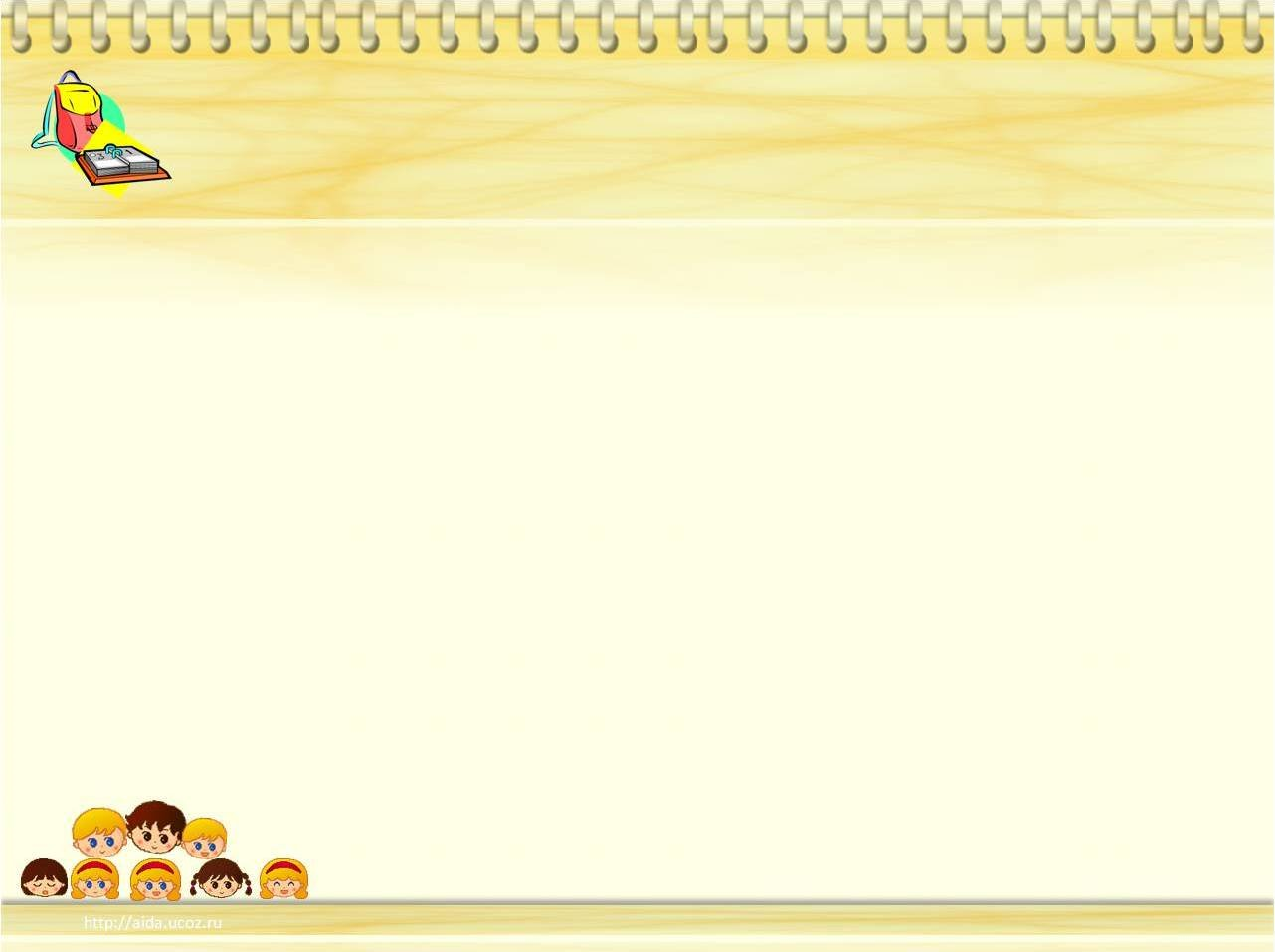 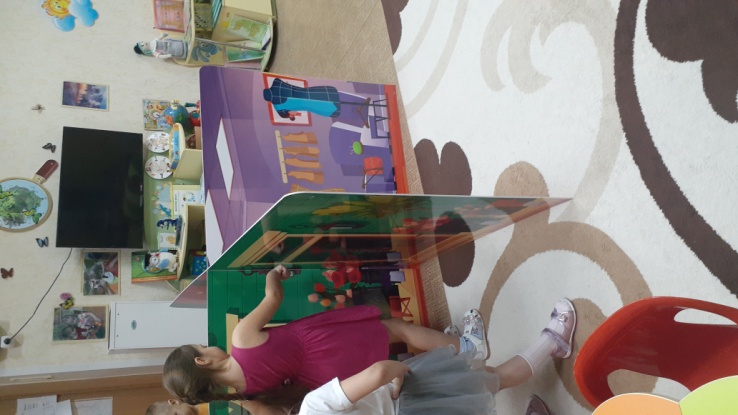 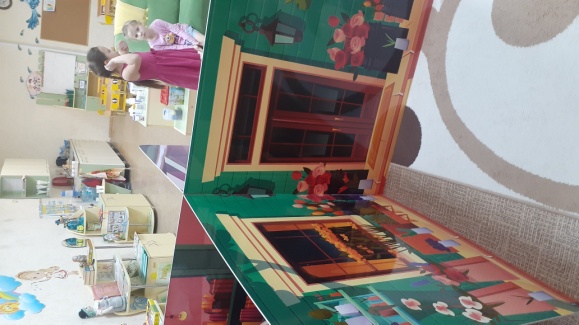 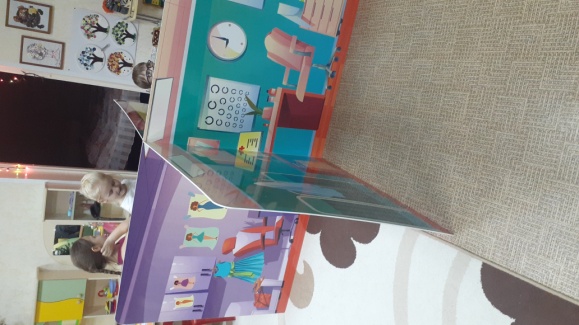 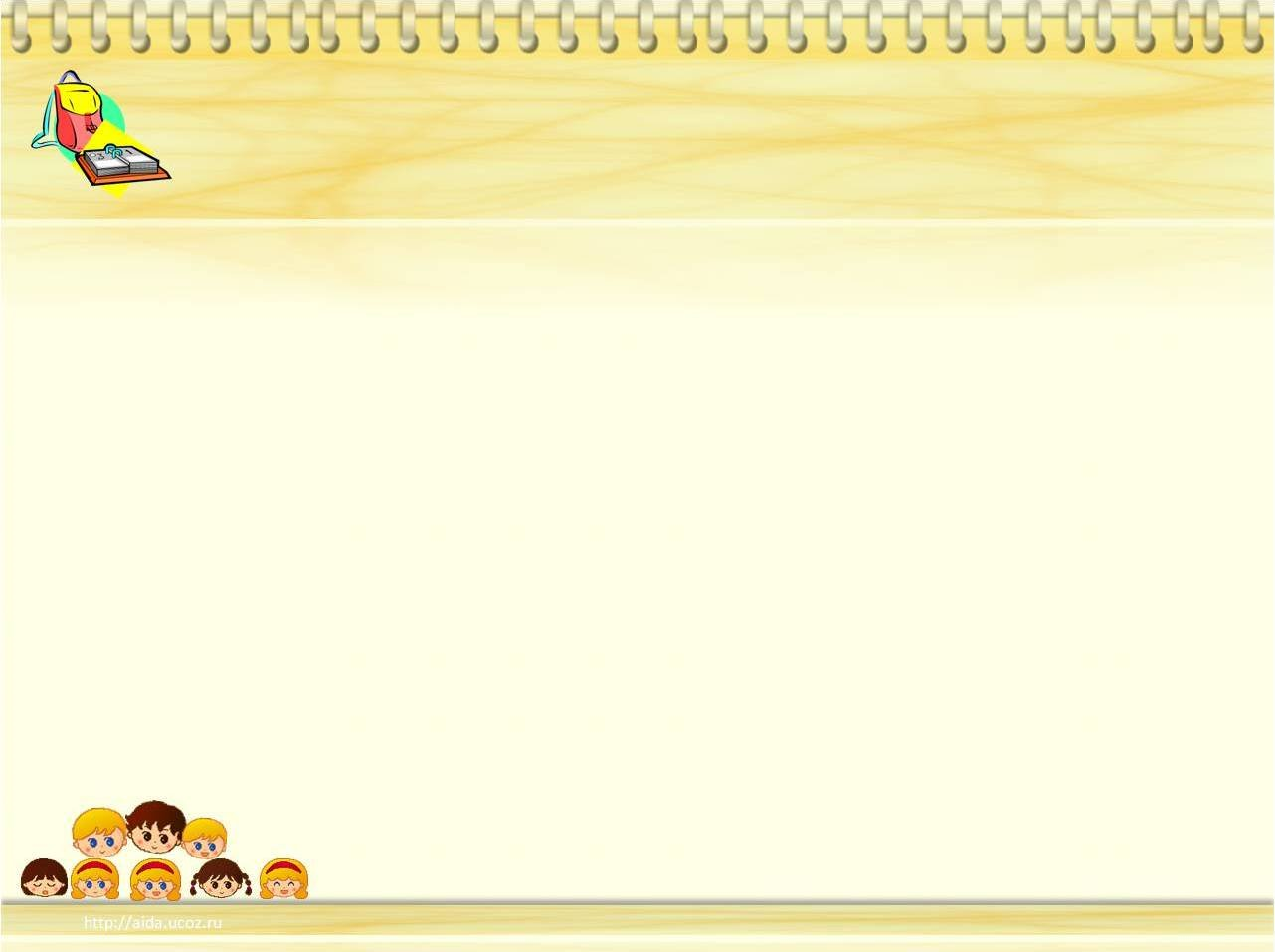 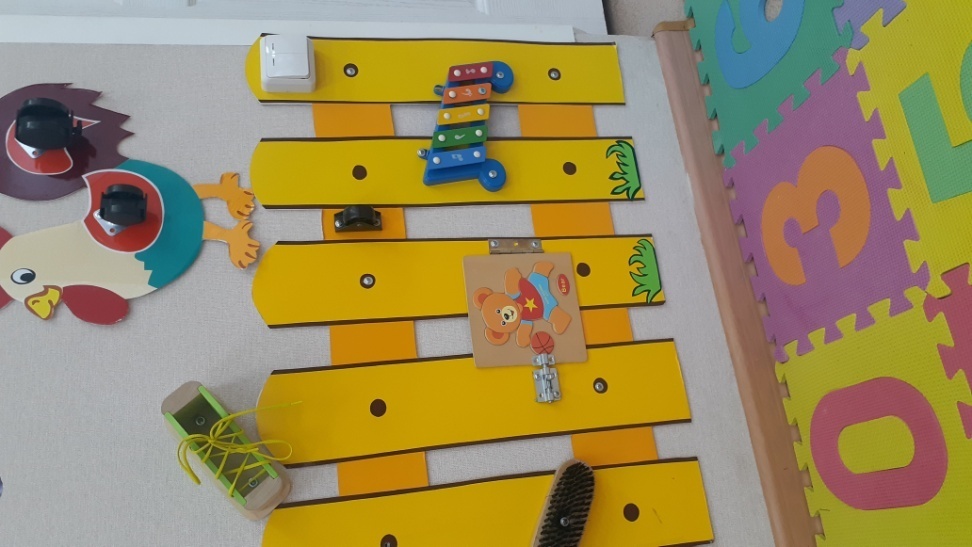 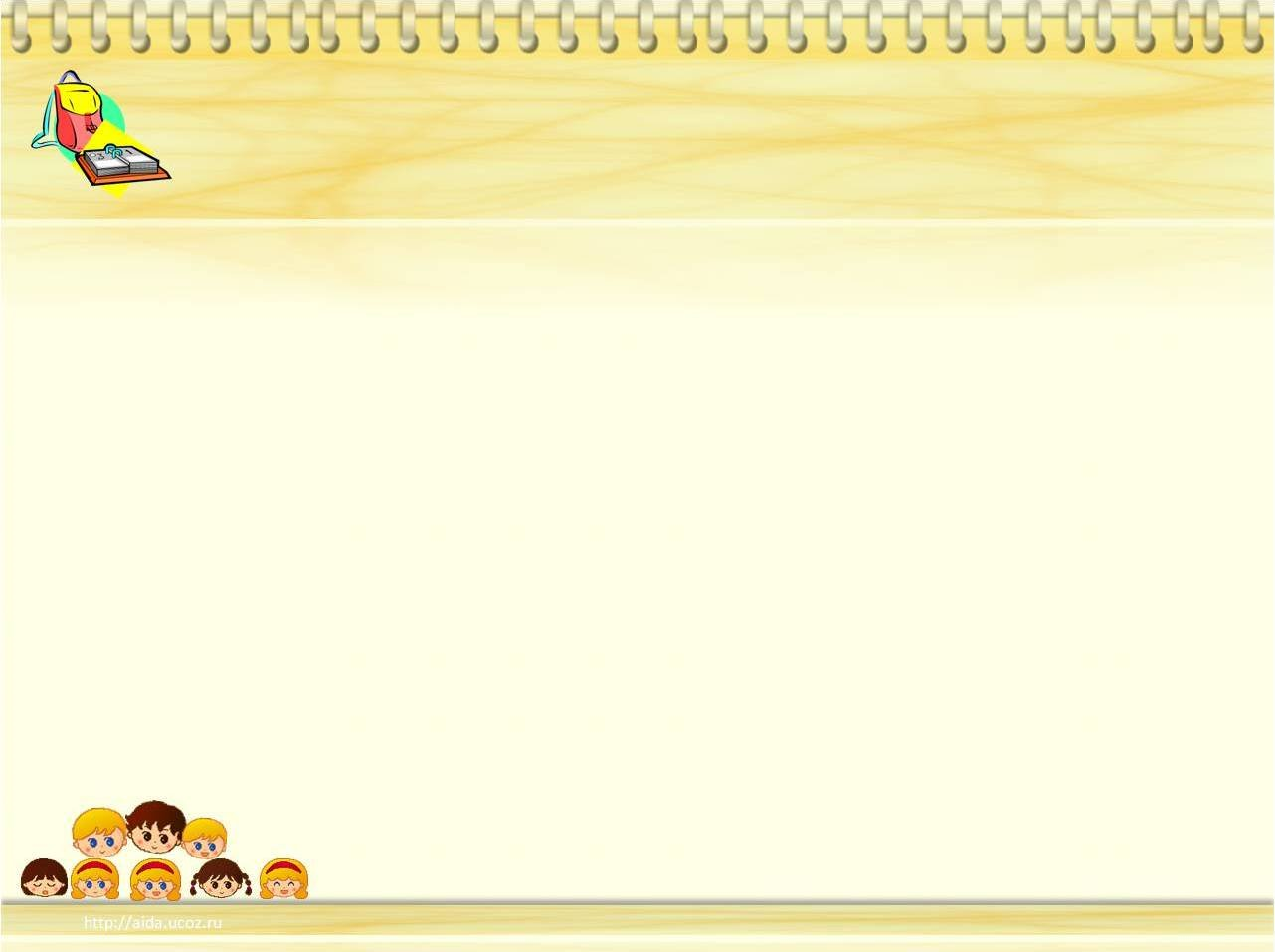 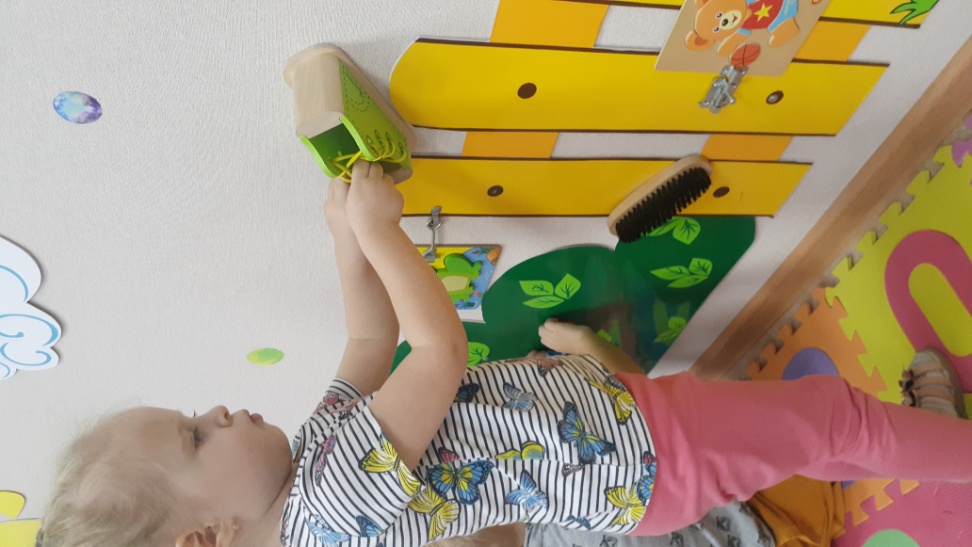 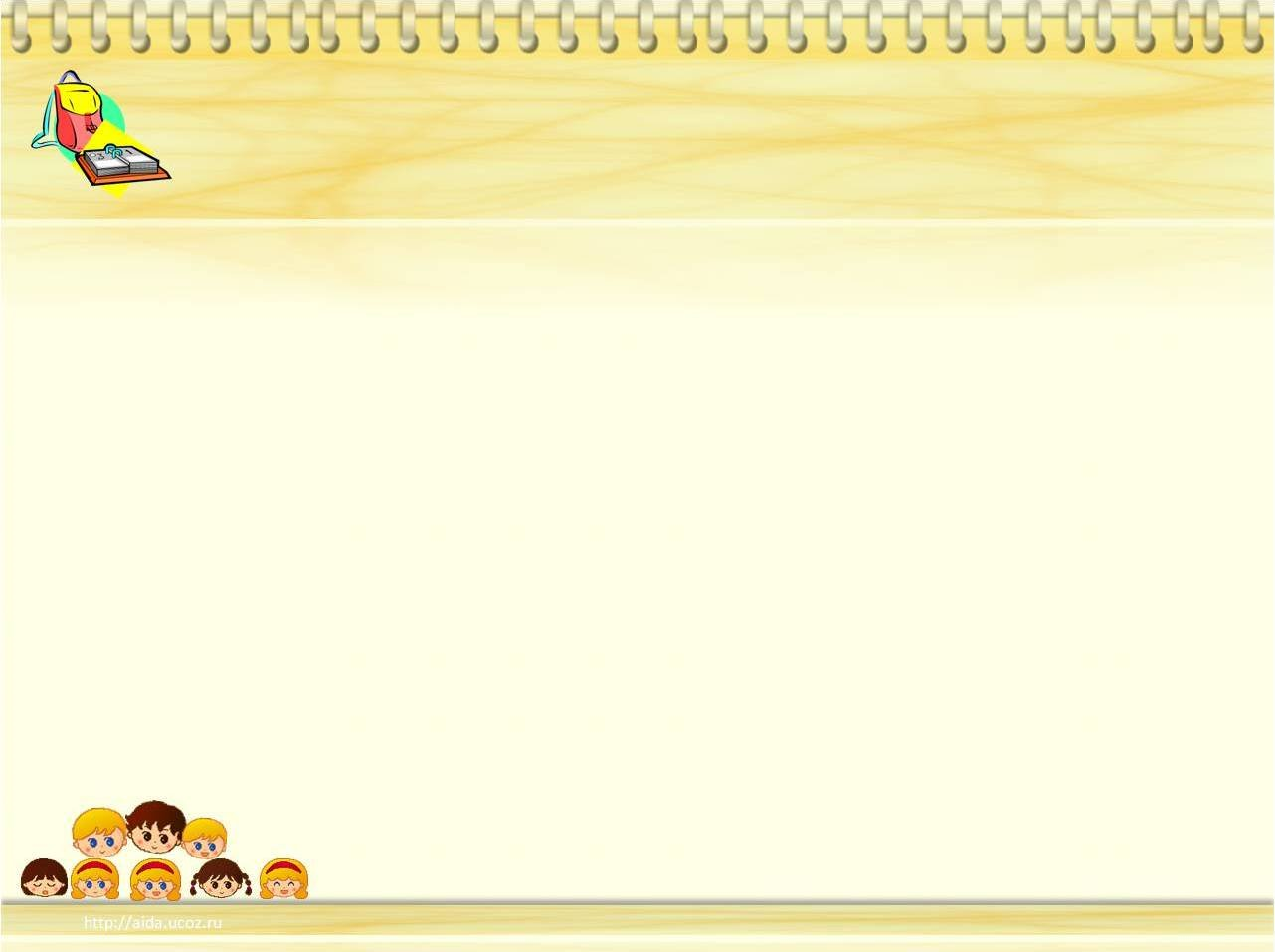